COST ACCOUNTING STANDARD 8
COST OF UTILITIES
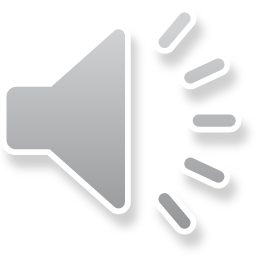 Cost Accounting Standard – 8 (CAS-8) issued by the Council of The Institute of Cost Accountants of India on “COSTOF UTILITIES”. This  standard deals with the principles and methods of classification, measurement and assignment of cost of utilities, for determination of the cost of product or service, and the presentation and disclosure in cost statements.
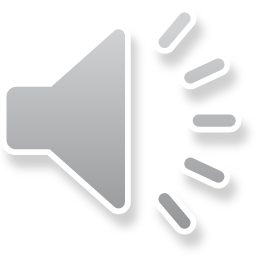 Definitions:
• Committed Cost: The cost of maintaining stand-by utilities shall be the committed cost.
• Standard Cost: A predetermined cost of a product or service based on technical specifications and efficient operating conditions.
• Stand-by utilities: Any utility created as backup against any failure of the main source of utilities.
• Utilities: Significant inputs such as power, steam, water, compressed air and the like which are used for manufacturing process but do not form part of the final product.
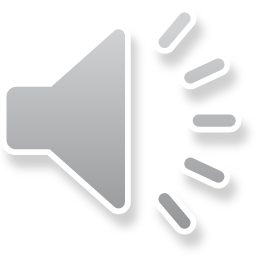 Application of generation
Cost of self generated utilities for own consumption shall comprise direct material cost, direct employee cost, direct expenses and factory overheads.
 In case of utilities generated for the purpose of inter unit transfers, the distribution cost incurred for such transfers shall be added to the cost of utilities determined.
Cost of Utilities generated for the inter company transfers shall comprise direct material cost, direct employee cost, direct expenses, factory overheads, distribution cost and share of administrative overheads.
 Cost of Utilities generated for the sale to outside parties shall comprise direct material cost, direct employee cost, direct expenses, factory overheads, distribution cost, share of administrative overheads and marketing overheads.
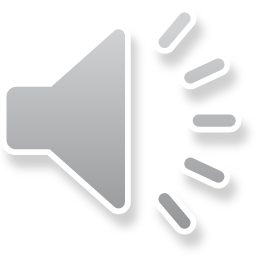 i
The sale value of such utilities will also include the margin.
• Finance costs incurred in connection with the utilities shall not form part of cost of utilities.
• The cost of utilities shall include the cost of distribution of such utilities.
The cost of distribution will consist of the cost of delivery of utilities up to the point of consumption.
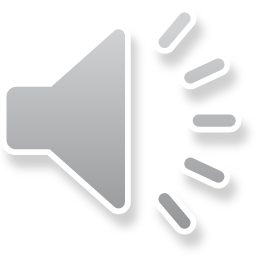 Cost of utilities shall not include imputed costs.
• Where cost of utilities is accounted at standard cost, the price variances related to utilities shall be treated as part of cost of utilities and the portion of usage variances due to normal reasons shall be treated as part of cost of utilities. Usage variances due to abnormal reasons shall be treated as part of abnormal cost.
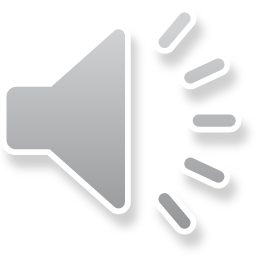 • Any Subsidy/Grant/Incentive or any such payment received/receivable with respect to any cost of utilities shall be reduced for ascertainment of the cost to which such amounts are related.
• The cost of production and distribution of utilities shall be determined based on the normal capacity or actual capacity utilization whichever is higher and unabsorbed cost,
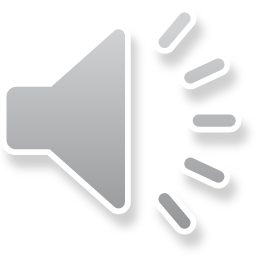 Disclosure
1. The basis of distribution of Cost of Utility to the consuming centres.
2. The cost of purchase, production, distribution, marketing and price with reference to sales to outside parties.
3. Where cost of utilities is disclosed at standard cost, the price and usage variances.
4. The cost and price of Utility received from/supplied to related parties (Related party as per the applicable legal requirements relating to the cost statement as on the date of the statement).
5. The cost and price of Utility received from/supplied as inter unit transfers and intercompany transfers.
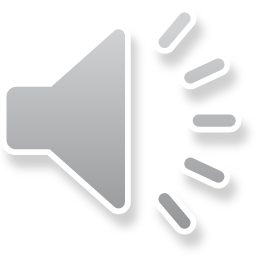 6. Cost of utilities incurred in foreign exchange.
7. Any Subsidy/Grant/Incentive and any such payment reduced from Cost of utilities.
8. Credits/recoveries relating to the Cost of utilities.
9. Any abnormal cost excluded from Cost of utilities.
10. Penalties and damages paid etc. excluded from cost of utilities.
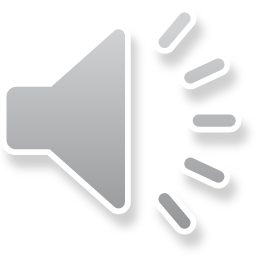 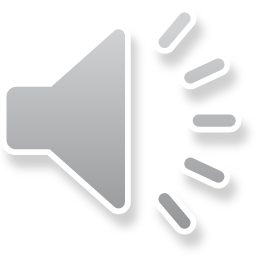 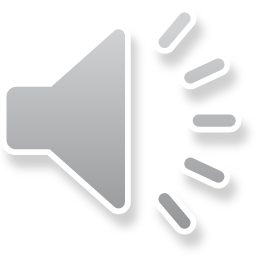 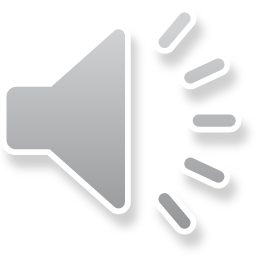